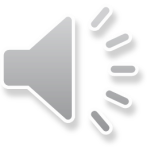 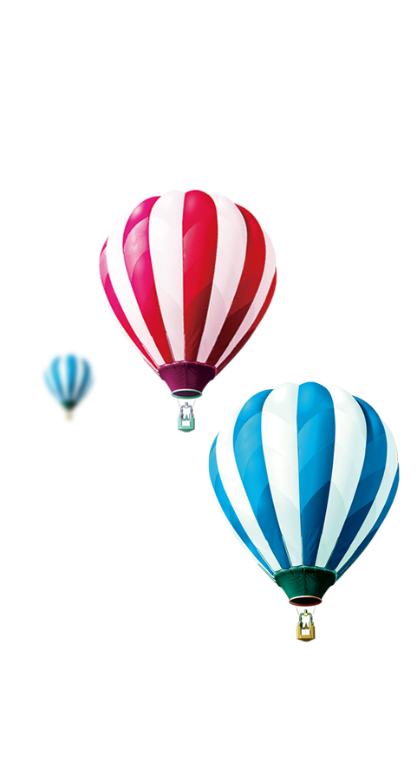 TRƯỜNG TIỂU HỌC BÁT TRANG
CHÀO MỪNG CÁC EM ĐẾN VỚI TIẾT
TOÁN LỚP 1E
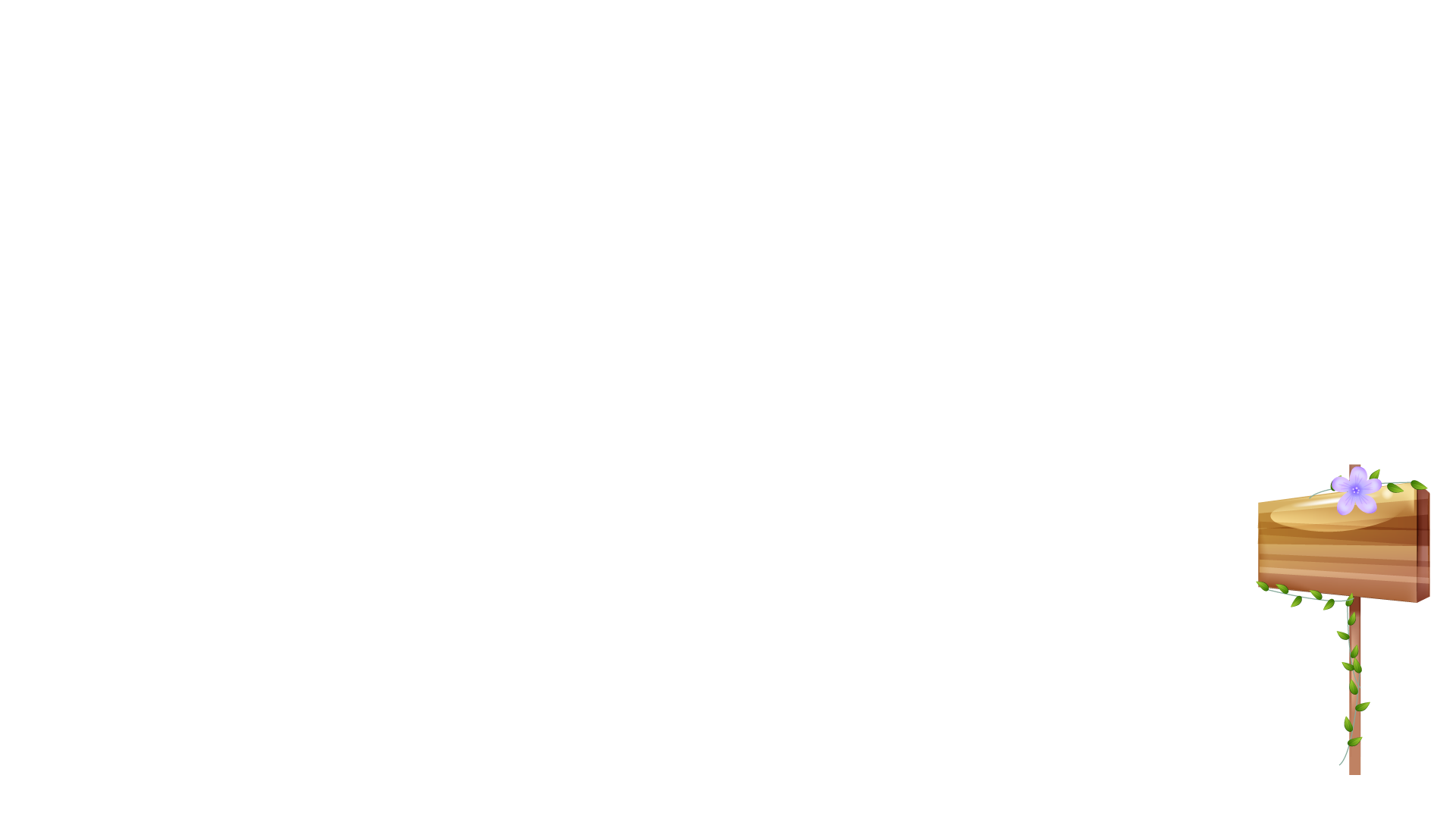 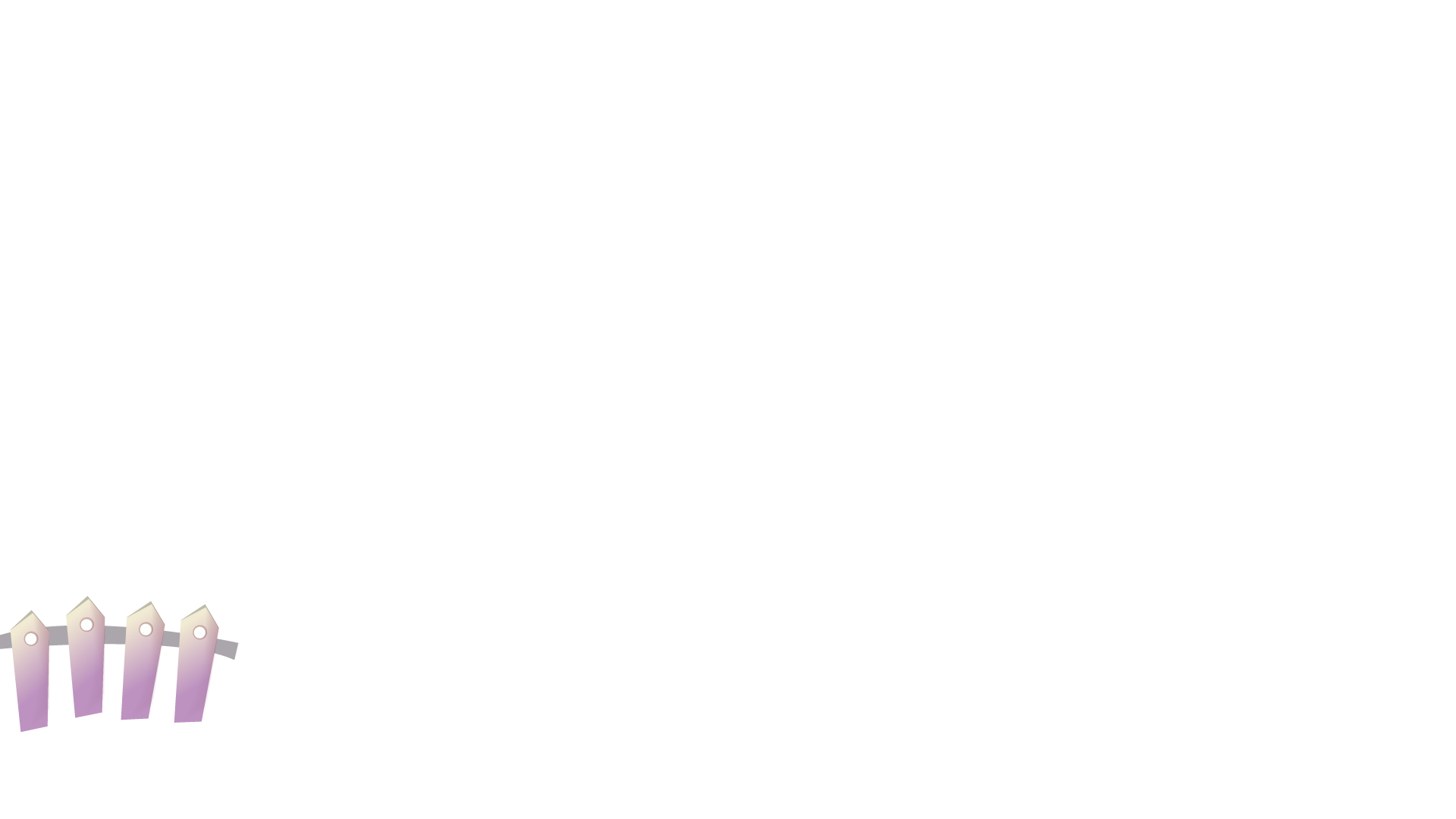 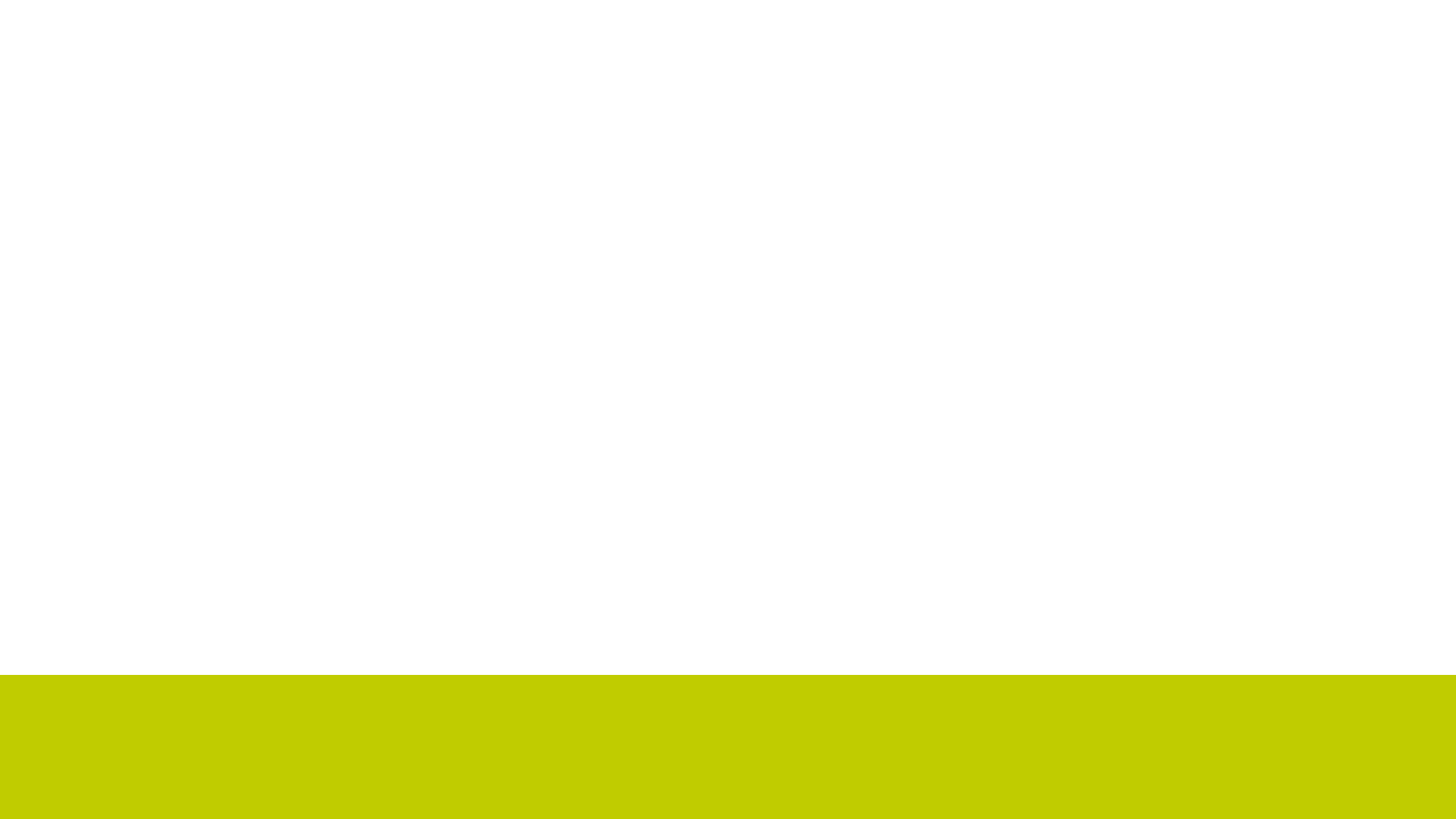 Giáo viên: Vũ Thị Nhàn
Bài 11
Phép trừ trong phạm vi 10
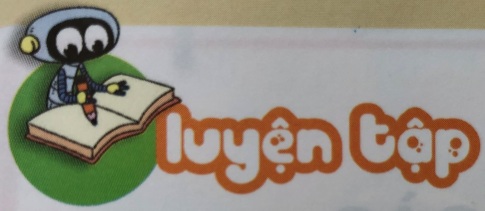 Tiết 6
1
Số?
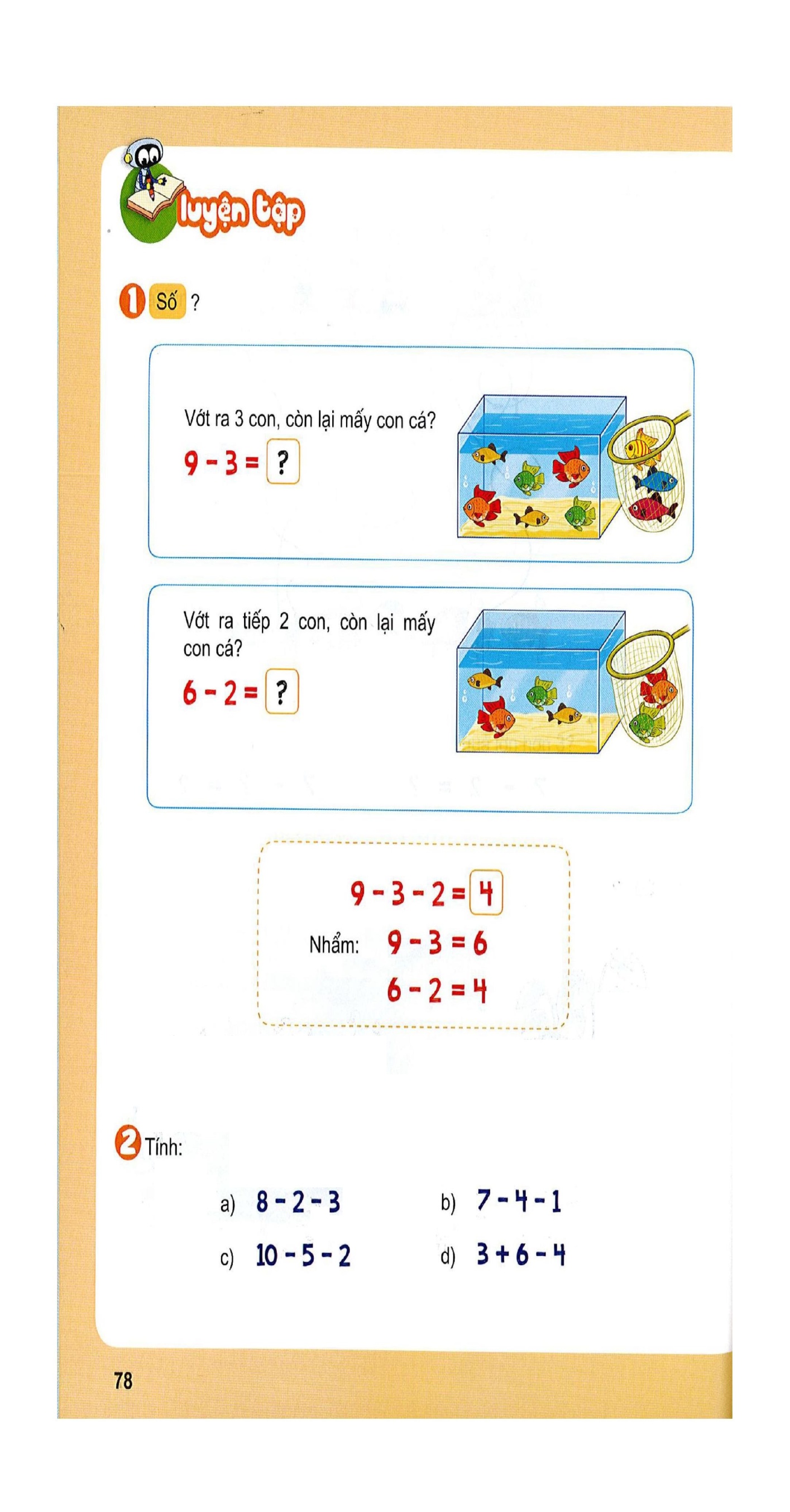 6
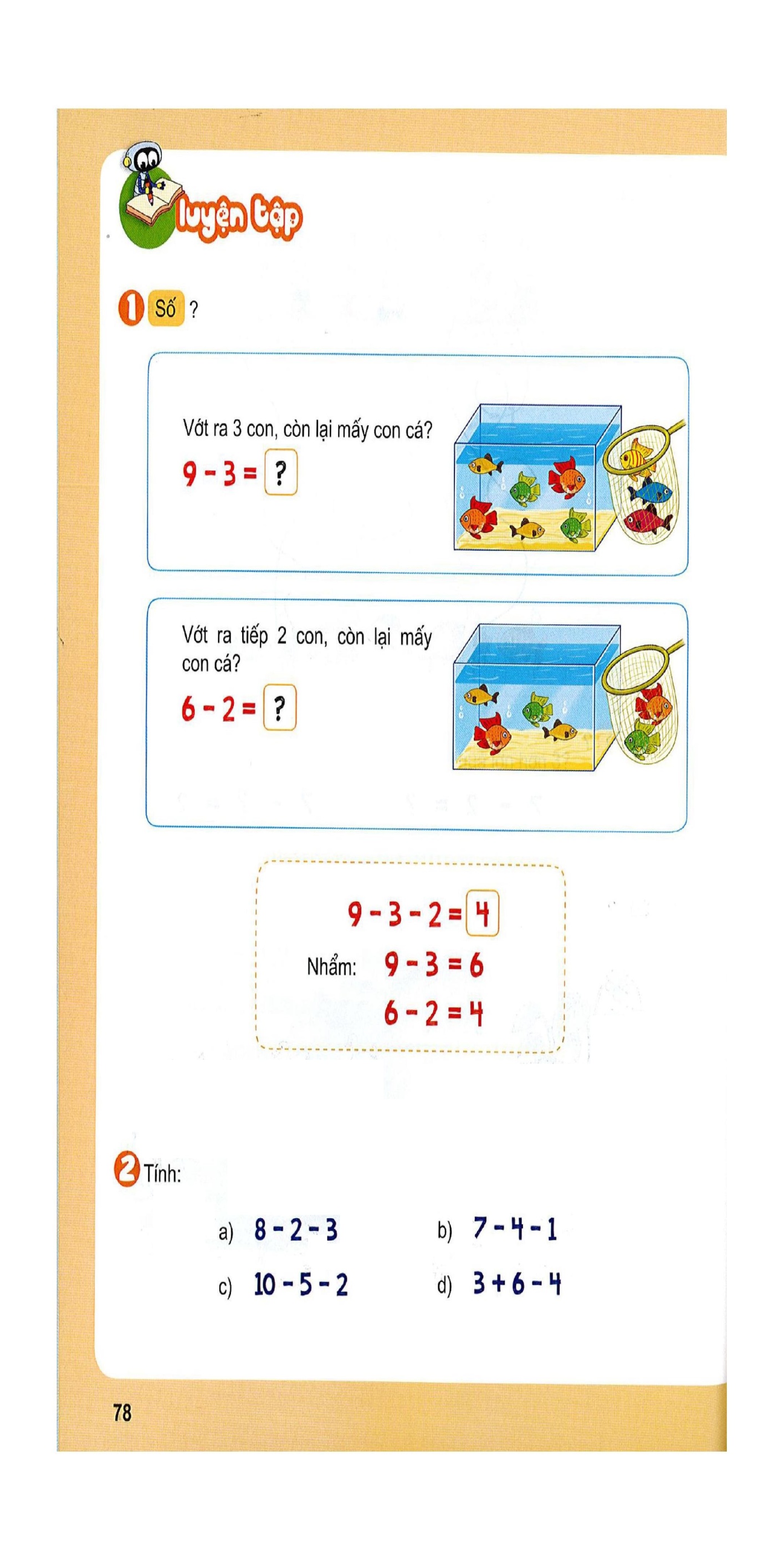 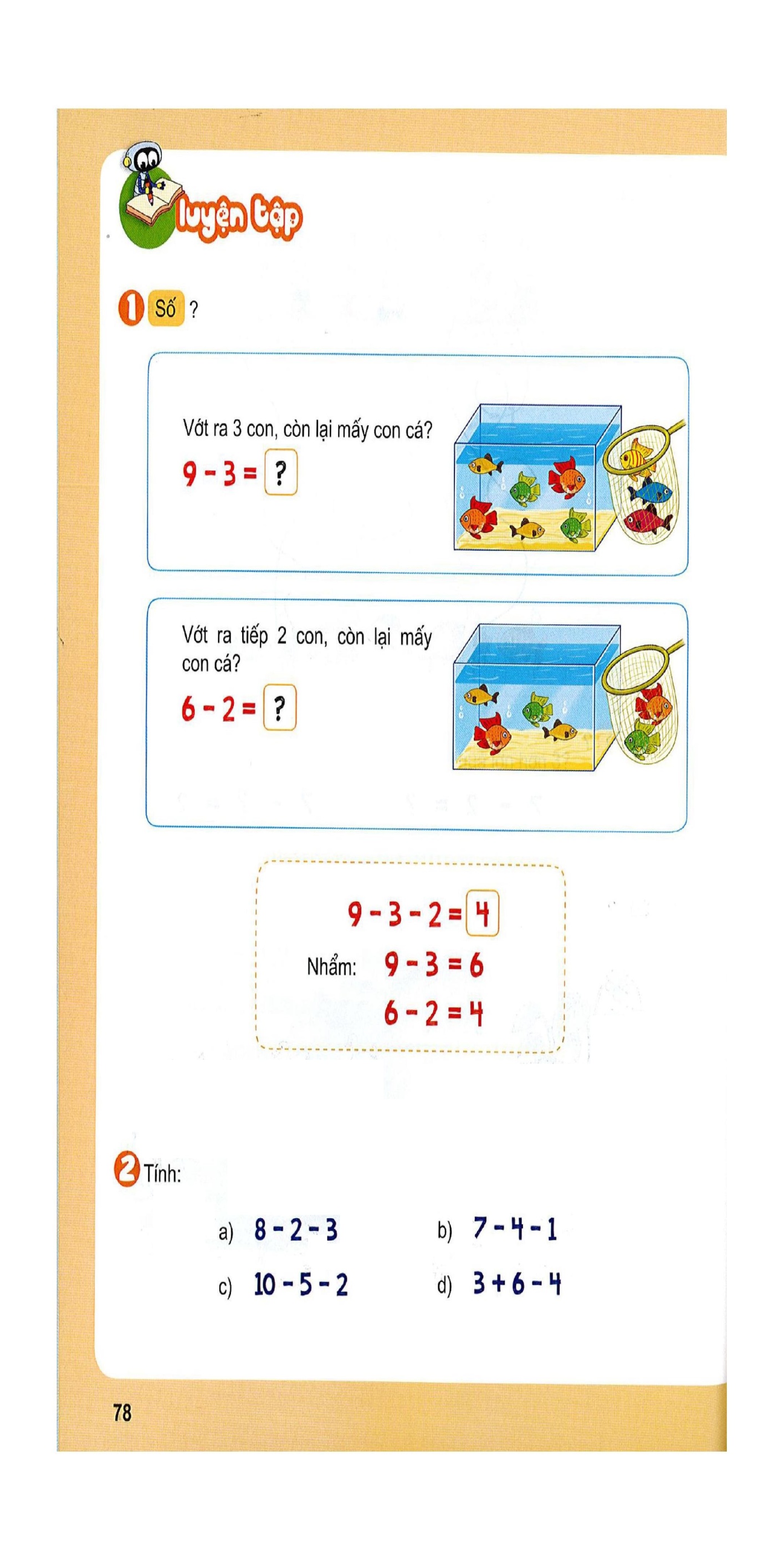 4
Bài 11
Phép trừ trong phạm vi 10
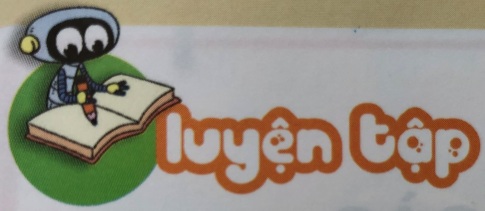 Tiết 6
2
Tính:
a) 8 – 2 – 3 =                   b) 7 – 4 – 1 =
3
2
c) 10 – 5 – 2 =                  d) 3 + 6 – 4 =
3
5
Bài 11
Phép trừ trong phạm vi 10
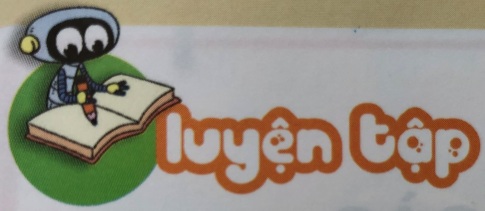 Tiết 6
TRÒ CHƠI
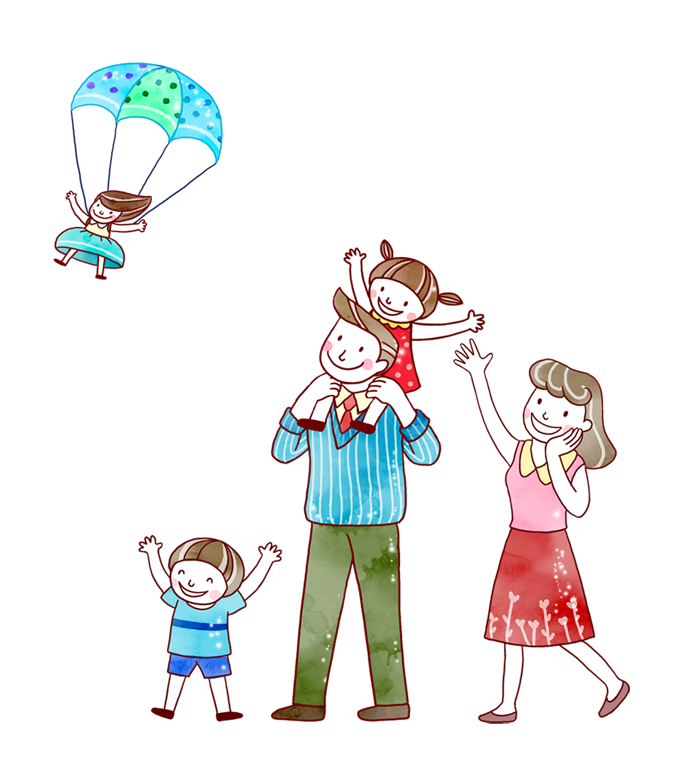 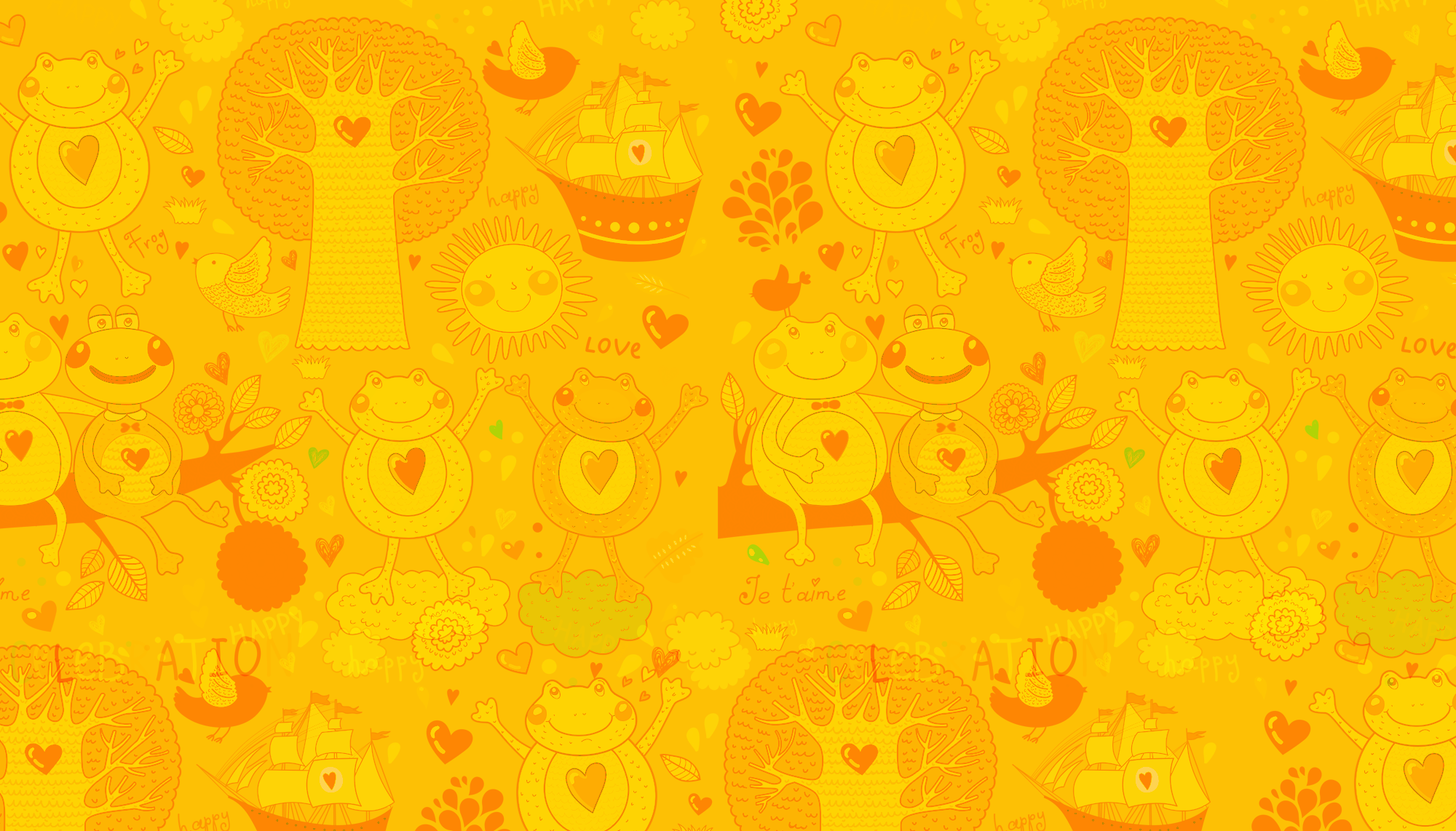 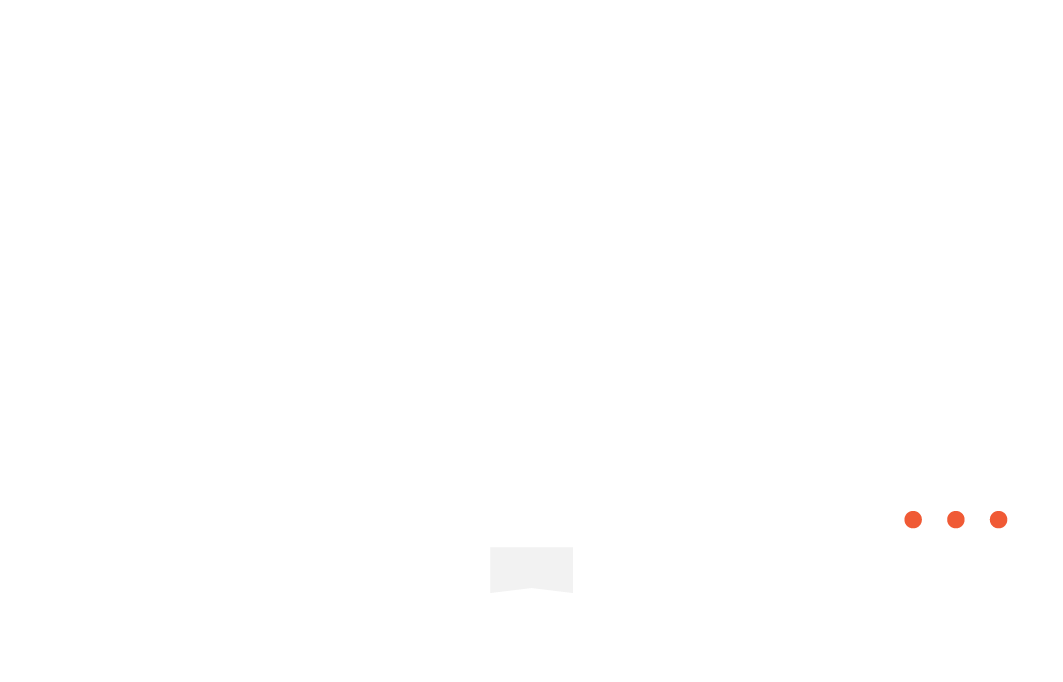 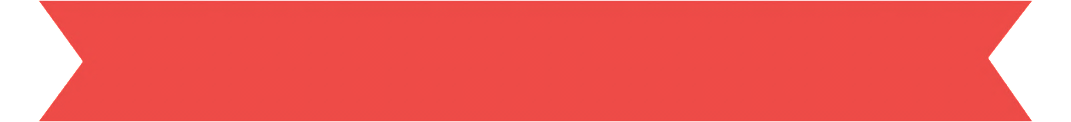 Củng cố - Dặn dò
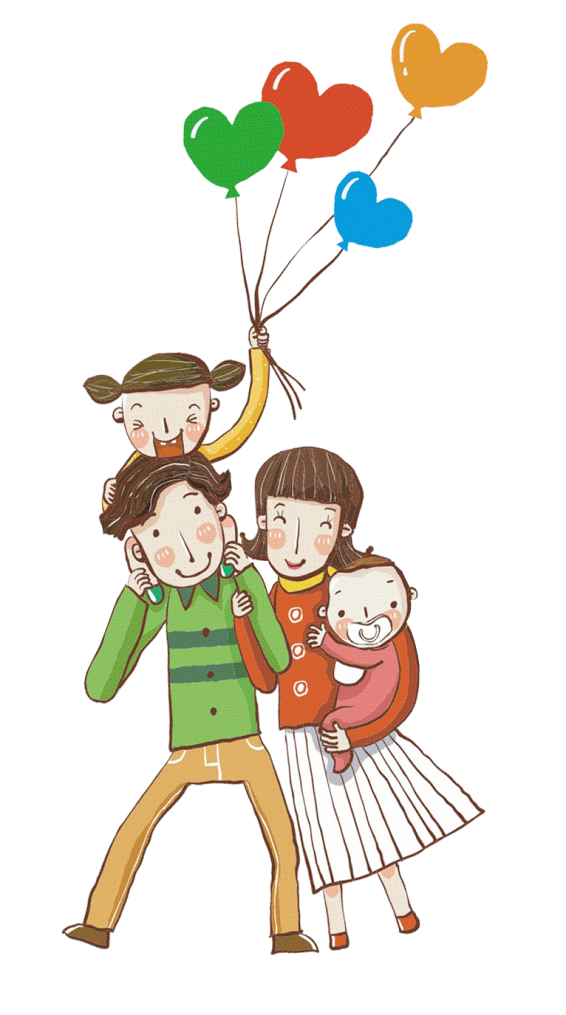 - Nhận xét tiết học
Chuẩn bị bài sau:
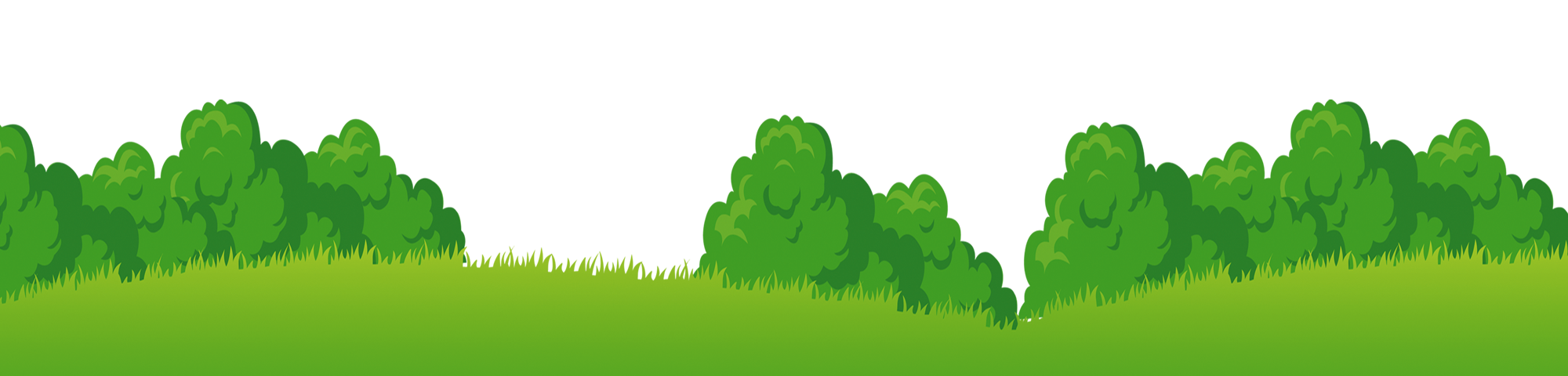 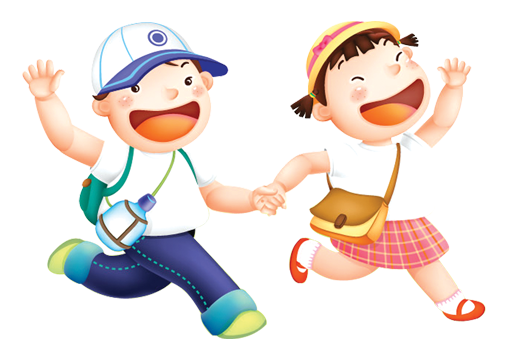